Haldusreformi võimalikest mõjudest maaelu arengule
Konverents „Aasta pärast haldusreformi. Kuidas edasi?“

Rando Värnik, Maamajanduse ökonoomika õppetool
Professor


Anne Põder, Jüri Lillemets
Teemad
• Maapiirkondade areng: teoreetiline taust, lähenemised, käimasolevad muutused
• Haldusreformide taust – eesmärgid, trendid  Euroopas 
• Muutused – mida me näeme! 
• Väljakutsed maapiirkondadele haldusreformi taustal
Maapiirkondade areng ja peamised lähenemised sellele
Maapiirkondade areng  - sõltub omavahel vastasmõjus olevatest protsessidest, mille mõjutamine on keeruline ja nõuab koordineeritud koostööd, aega ja ressursse. 

Eduvõimalused ei sõltu  olemasolevatest materiaalsete ressursside kvantiteedist ja kvaliteedist, vaid oluliselt ka majandus- ja sotsiaalsuhete rikkusest, eriti olukorras kus kapital on mobiilne (Capella 2007)
Põllumajanduse roll maamajanduses ja elanike tööhõives on vähenenud, aga samas on ta jätkuvalt peamine maa- ja veekasutuse,  looduskeskkonna mõjutaja, toiduohutuse ja toiduga kindlustatuse jms mõjutaja. 

Peamise arengutrendina mõjutavad maapiirkondade kogukondi, omavalitsusi ja maamajandust globaliseerumine, rahvastiku muutused, uued tehnoloogiad, sh mitte ainult IKT, vaid ka loodusvarade, toiduainete, energia jms töötlemisega seotud tehnoloogiad, kliimamuutuse jms trendid.
Neoendoneegne areng- rõhk kohalikul tasandil, kohalike osapoole ja ressursside oskuslikul kasutamisel maapiirkonna arenguks
Sarnaselt arengupoliitikates rõhk „tagasipöördumisele kohalikule tasandile“ (OECD 2008), et  
kohalike struktuuride ja protsesside abil globaliseerumise positiivseid külgi maksimeerida  ja negatiivsete külgi minimeerida, 
kasutada ära kohalike tootmissüsteemide dünaamilisust,
rohkem tähelepanu pöörata sotsiaalsetele külgedele ja kohaliku sotsiaalse kapitali  kujundamisele, 
suurem vajadus tähelepanu pöörata loodavate töökohtade kvaliteedile ja oskuste omandamisele ning nende seostele kohalike arengutrajektooridega.
Kohaliku arengu saavutamisel on „võtmeteguriteks“ (OECD 2001): 

Kohalike osapoolte tegevus  – kohalikud tegijad aktiviseeritakse läbi kohalike initsiatiivide ja nende abil luuakse uusi tegevusplaane, ressursse ja arendatakse uusi kompetentse. Põhinedes kohalike elanike ideedele, energiale ja panusele on kohalike osapoolte panuse abil valminud kohalikud arengukavad arengu katalüsaatorid. 

Kohalikud teadmised kohalikest ressurssidest  ja  nende potentsiaalist – kohalik tegevus põhineb kohalike vajadustele. Kohalikud osapooled on teadlikud kohalikest vajadustest ja võimalustest ning nende osalus aitab välja kujundada arengustrateegiaid ja tegevusi mis pakuvad konkreetseid lahendusi vajalikes valdkondades ning samaaegselt annavad nad tagasisidet seniste tegevuste efektiivsusele.
Kohalikud struktuurid ja nendele põhinev arenguvõimalusi loov keskkond – kohalikud struktuurid loovad aluse integreeritud lähenemisele, mis kombineerib erinevaid meetmeid, rahastusallikaid maksimaalse efektiivsuse saavutamiseks. Koordineeritud poliitika aitab kaasa töötuse, vaesuse, sotsiaalse tõrjutuse põhjustega tegelemisele.
Haldusreformid: taust ja trendid
Haldusreformid on tüüpiliselt enam puudutanud just maapiirkondade haldusüksusi tulenevalt nii rahvastiku ümber paiknemisest viimase sajandi jooksul kui maamajanduses toimunud muutustest
Peamised argumendid haldusüksuste ühendamiste poolt (Swianiewicz et al 2017): 
Mastaabisääst ja suurem sünergia- kulude vähendamine, parem võimekus oma ülesannete täitmisel.
Negatiivsed rahvastikutrendid- väikeste haldusüksute rahvastiku jätkuv vähenemine, teenuste kulukus elaniku kohta  ning haldusüsksute vähenev võimekus nendes oludes nendele pandud ülesandeid täita ja teenuseid oma elanikele tagada.
Vajadus ajakohastada administratiivjaotust asustusüksuste, IT ja transpordi võrgu arenguga- omavalitsuste piirid on jäänud ajale jalgu ning mitmed varasemalt eraldiseisevad asustusüksused on kokku kasvanud uuteks funktsionaalseteks üksusteks ja/või elanike arvu muutuste ja infrastruktuuri arengute tõttu varasem haldusjaotus ei vasta enam kohalikele vajadustele. 
Mitmekülgsete teenuste parem pakkumisvõimekus- suuremad haldusüksused peaksid olema võimelised paremini pakkuma avalikke teenuseid, sh 
on neil parem võimekus olemasolevate ja uute funktsioonide täitmisel, 
parem võimekus väliste finantseerimisallikate leidmisel (investeeringud, EL struktuurifondide rahastus jms), 
kohaliku administratsiooni professionaliseerumine, sest haldusüksused on võimekamad palkama kõrgema haridusega ning paremate oskustega töötajaid,
suuremaid  üksusi iseloomustavad tüüpiliselt mitmekesisem ettevõtlus  ja sissetulekuallikad, mille tulemusena on nende maksubaas stabiilsem ning nad peavad paremini vastu välistele majanduslikele jm šokkidele.
Peamised argumendid haldusüksute ühendamiste vastu (Swianiewicz et al 2017): 
Mastaabisäästu puudumine – ühinemine suurendab kulusid, sest eesmärgiks seotud väljundite saavutamiseks on vaja teha oluliselt suuremaid kulusid, investeeringuid jms. Näiteks uues üksuses teatud teenuste pakkumine suuremal territooriumil olulisemalt kulukam või on vaja suuri lisainvesteeringuid vms. 
Teenuste kättesaadavuse vähenemine, kohaliku omavalitsuse kaugenemine elanikest 
Kohalike elanike poliitilise aktiivsuse vähenemine – kohalikel valimistel elanike häältel väiksem mõju kohalike asjade otsustamisel  
Nõrgemad sidemed kohalike elanike, nende esindajate ja kohaliku omavalitsuste vahel- elanike otsekontaktid omavalitsusega ja nende esindajatega vähenevad.  
Kohaliku identiteedi kadu
Huvide konfliktid uue haldusüksuse sees ressursside kasutuse, teenuste pakkumise jms üle, kus peale jääb varasemalt suurema üksuse huvid
Ühinemiste mõju teaduskirjanduses avaldatud uuringute tulemustes (Tavares 2018): 
Mastaabisääst mõningates valdkondades (nt. valitsemiskulud) kuid kulude kasv teistes (nt. teenuste pakkumine) 
Suurim mastaabisääst saavutatud väikeste, ülimalt fragmenteerunud üksuste ühendamisel 
Teenuste pakkumise paranemine on leidnud osades uuringutes mõningat tõestust  
Poliitilise osaluse, sh valimisaktiivsuse vähenemine
Euroopas kolm haldusterritoriaalsete reformide lainet (Swianiewicz et al 2017):
1990. aastate ja 2000. aastatel nii Lääne-kui Ida-Euroopa riikides alanud ja praeguseni kestev haldusüksuste ühendamiste laine, mis intensiivistus 2008.a. finantskriisi järgselt. Ühendamised toimusid riigiti nii järkjärguliste üksikute vabatahtlike või sunnitud ühendamiste lainetena kui ka ühekordse  radikaalse reformina või ka nende kombinatsioonidena (nt Eesti). 

Peamisteks eesmärkideks kulude vähenemine, teenuste tagamine, ressursside ratsionaalsem kasutamine,  valitsemise ja otsuste protsesside ratsionaliseerimine koos erinevate ülesannete ümberjaotusega erinevate haldustasanditele.
Muutused – mõned rahvastikuga seotud väljakutsete illustratsioonid
Mida saame selle aja jooksul mõõta ja kas mõõtmine midagi näitab või annab?
Elanike tihedus
Autor: Jüri Lillemets MSI
Sageduse kaart: Elanike arv ruutkilomeetril
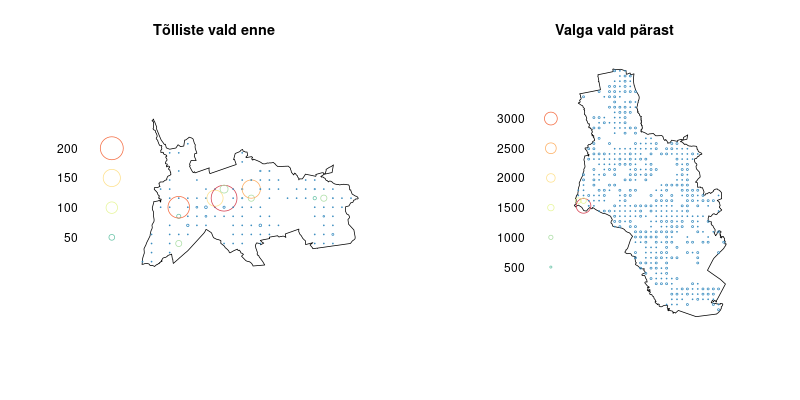 Elanike tihedus
Näide Tartu linn enne ja nüüd!
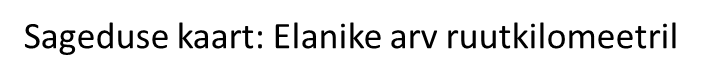 Näide Tartu Linna liitumisest Tähtvere vallaga
Väljakutsed haldusreformi taustal
Kuidas tagada piirkondade tasakaalustatud areng, millised on tegurid mida peame mõjutama õigete meetoditega õigesti?
Milles seisneks regiooni areng (kas peame oluliseks ainult teenusekulu efektiivsust või meil on ka regionaalarengu mõttes visioon?) 
Millised on meie võimalused arengute mõjutamisel? Kuidas teha valikuid nii, et piirkonnad areneksid?
Kuidas saavutada tasakaal ettevõtluse arendamise ja kohalike elanike soovide vahel. Ettevõtlust on vaja aga kuidas seda teha targalt kogukonda arvestavalt?
Lõpetuseks
Vara on anda hinnanguid tehtule
Peaksime olema enam kaalutlevad, samas ka otsustavad
Maapiirkondade arengule avaldab negatiivset mõju  jätkuv linnastumine ja elanike suundumine kiirema arenguga piirkondadesse
   Kuidas seda protsessi pidurdada või kas see on vajalik?
Oleme vananev ühiskond,  kuidas sellega kohaneda?
Vajame sisulisemat koostööd ja majanduslikku ühistegevust
Haldusreformi eesmärkide täitmiseks vaja professionaalseid  motiveeritud juhte ja otsustajaid, kes oskavad kuulata kogukonda
Milliseks kujuneb näiteks Tartu positsioon Tallinna suhtes?
Tänan kaasa mõtlemast!





Professor, Rando Värnik 
Maamajanduse ökonoomika õppetooli hoidja
Majandus- ja sotsiaalinstituut
rando.varnik@emu.ee